Проект бюджета Шелеховского района НА  2022 год и  на плановый период 2023 и 2024 годов
Динамика доходов за 2021-2024 годы, тыс. руб.
-8 590
-99 001
-223 740
2
Доходы бюджета Шелеховского района,млн.руб., %
[Speaker Notes: Динамика изменений доходной части бюджета зависит от нормативов отчислений в бюджет города и финансовой помощи, поступающей из вышестоящих бюджетов.]
Налог на доходы физических лиц, млн. рублей
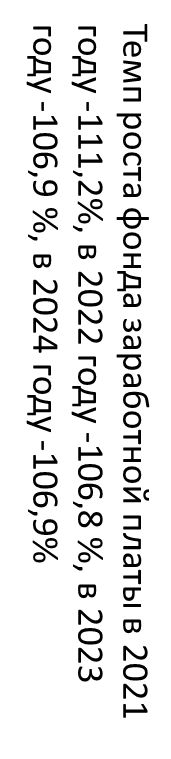 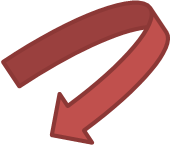 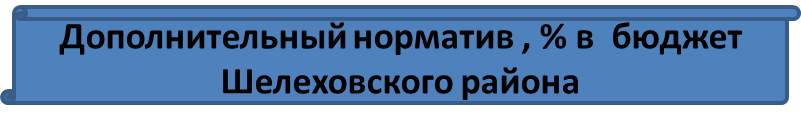 Упрощенная система налогообложения (млн.руб.)
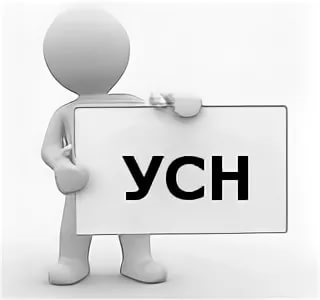 43,664%
Единый норматив отчислений -30%
Дифференцированный норматив отчислений для Шелеховского района – 13,664%
ЕДИНЫЙ норматив отчислений установлен Законом Иркутской области от 22.10.2013 № 74-оз. Дифференцированный норматив устанавливается законом Иркутской области об областном бюджете
Безвозмездные поступления из областного бюджета  2021-2024 годы, млн. рублей
Перечень субсидий бюджету района в 2022 году– 309,0 млн. рублей
Реконструкция МКОУ СОШ № 8 -160,5
Создание условий для занятий физ.культурой и спортом в сельск. местн. – 2,8
Организация бесплатного горячего питания в начальных классах – 56,3
Обеспечение бесплатным питьевым молоком (1-4 классы) -6,1
Капитальный ремонт МБОУ СОШ № 4– 12,0
Приобретение школьных автобусов – 9,9
Организация бесплатного  питания для детей с ОВЗ – 6,0
Организация питания детей с туберкулезной интоксикацией-0,0735
Организация летнего отдыха в лагерях дневного пребывания – 0,9
Ремонт канализационного коллектора -36,7
Народные инициативы -10,0
Создание мест (площадок) для накопления ТКО -4,3
Утилизация ТКО с несанкционированных свалок -1,9
Комплектование книжных фондов библиотек -0,361
Оснащение инженерно –технич. ср-ми зданий и территорий (антитеррор)
 МОУ-0,962
Обеспечение приоритетных направлений расходов
Поддержание достигнутых уровней заработной платы отдельных категорий работников социальной сферы, а также проведение ежегодной индексации заработной платы иных категорий работников бюджетной сферы.
Обеспечение дифференциации в оплате труда работников бюджетной сферы по профессионально – квалификационным группам к профессии рабочего первого разряда, получающего заработную плату на уровне минимального размера оплаты труда, установленного законодательством, с применением районного коэффициента и процентной надбавки к заработной плате.
Расходы на осуществление бюджетных инвестиций и капитальных ремонтов с привлечением средств софинансирования из областного бюджета.
Повышение надежности объектов теплоснабжения, коммунальной инфраструктуры, находящихся в муниципальной собственности Шелеховского района, предотвращение вредного воздействия отходов на здоровье человека и окружающую среду на территории Шелеховского района.
Продолжение сложившейся практики предоставления мер социальной поддержки отдельным категориям граждан.
Структура расходов бюджета Шелеховского районана 2022 год, млн. руб., %
БЮДЖЕТ 2022 год
Программный бюджет
17,1 млн.руб. -0,8%
2 113,7 млн.руб.
 или 99,2%
Непрограммные расходы
Обеспечение деят-ти КРП, Думы ШМР, резервный фонд, обеспечение выборов, функции по переданным полномочиям
Муниципальные программы
9 муниципальных программ
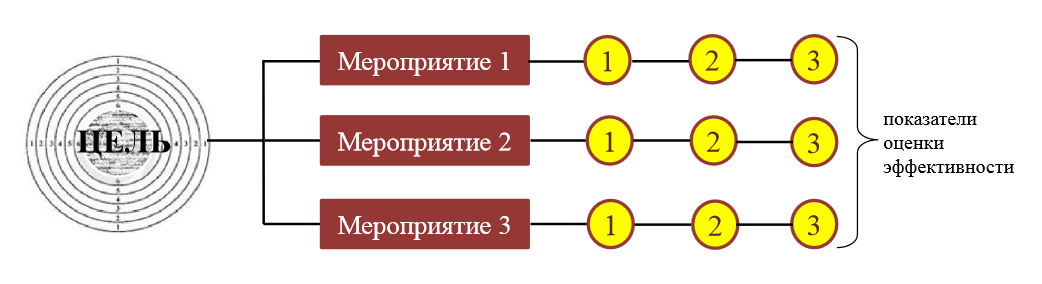 СТРОИТЕЛЬСТВО (ВЫКУП), РЕКОНСТРУКЦИЯ ОБЪЕКТОВ СОЦИАЛЬНОЙ
СФЕРЫ, ПЛАНИРУЕМЫХ К ФИНАНСИРОВАНИЮ В 2022 - 2024 ГОДАХ
                                                                                                                (млн.руб.)
Проведение текущих, капитальных ремонтов в учреждениях социальной сферы, приобретение материалов для проведения ремонтных работ, разработку ПСД в 2022-2024 годах
                                                                                                       (млн.руб.)
Участие в реализации Национальных проектов в 2022-2024 годах
                                                                                                       (млн.руб.)
Межбюджетные трансферты бюджетам поселений Шелеховского района, тыс. рублей
Расходы в сфере коммунальной инфраструктуры, дорожного хозяйства,  обращения с ТКО
                                                                                                       (млн.руб.)
Основные параметры бюджета на 2022 год и на плановый период 2023 и 2024 годов, тыс. руб.